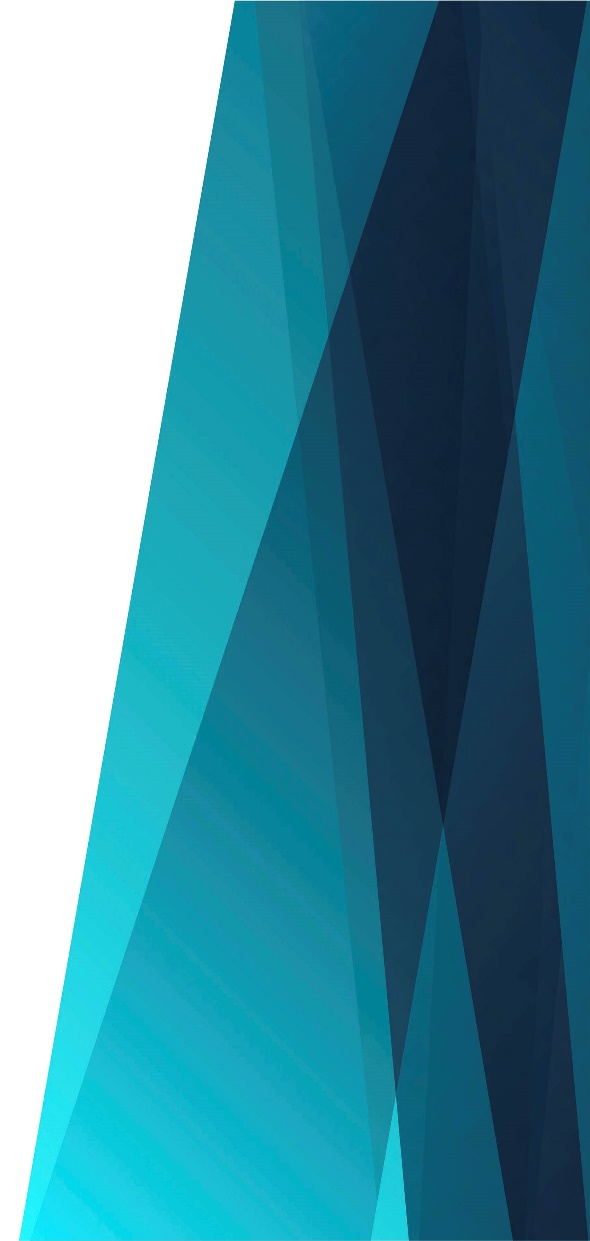 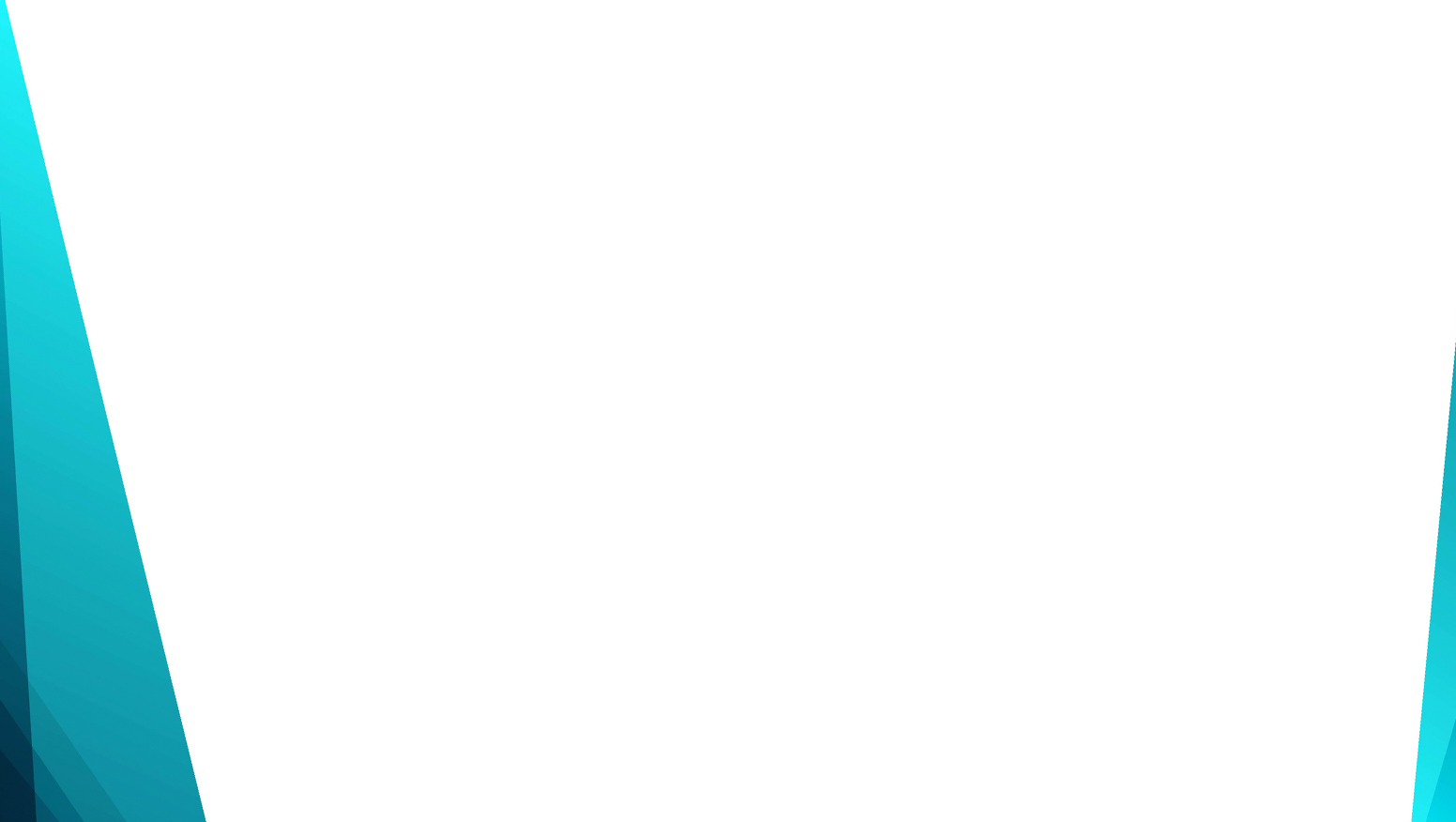 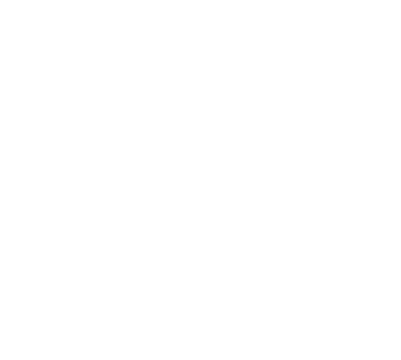 Нивы побелели
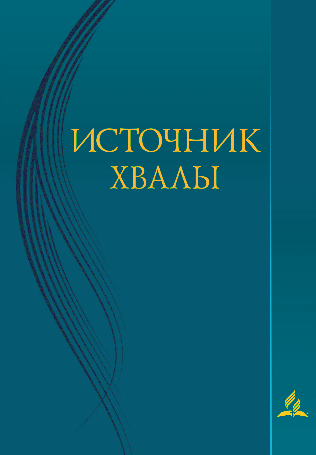 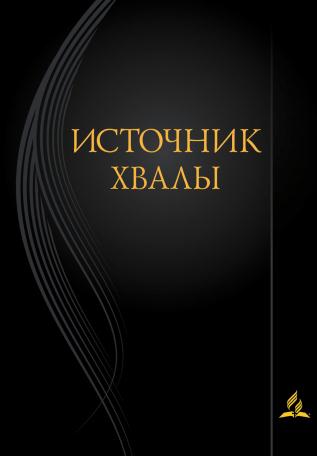 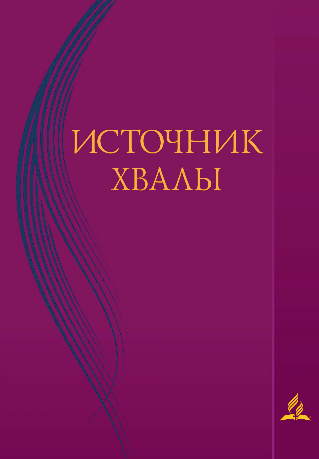 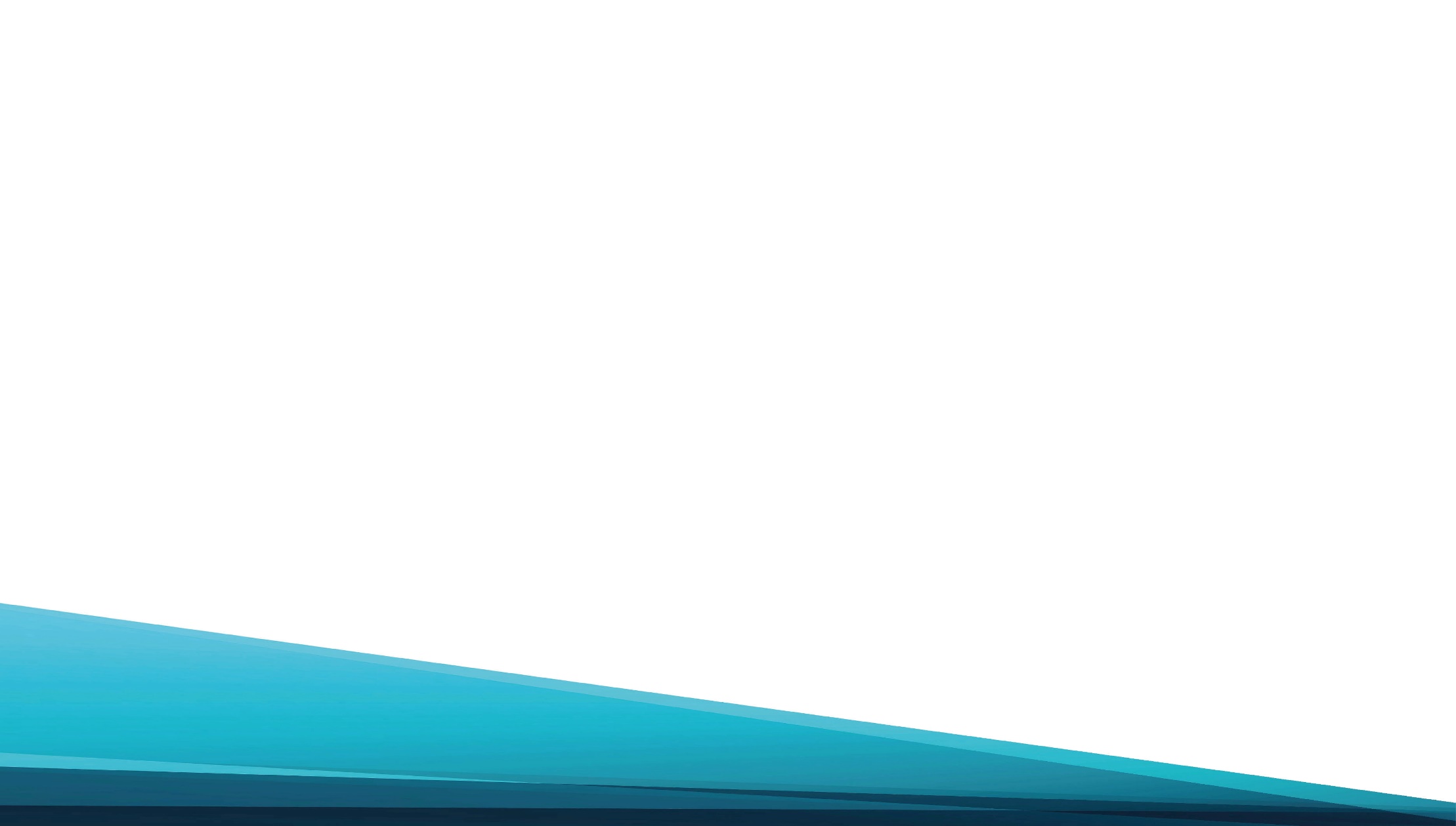 Нивы побелели, есть работа.
Кто готов на труд святой пойти?
Кто откликнется на зов охотно – 
Весть Трёхангельскую 
Всем нести?
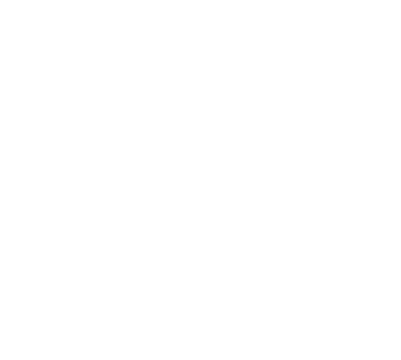 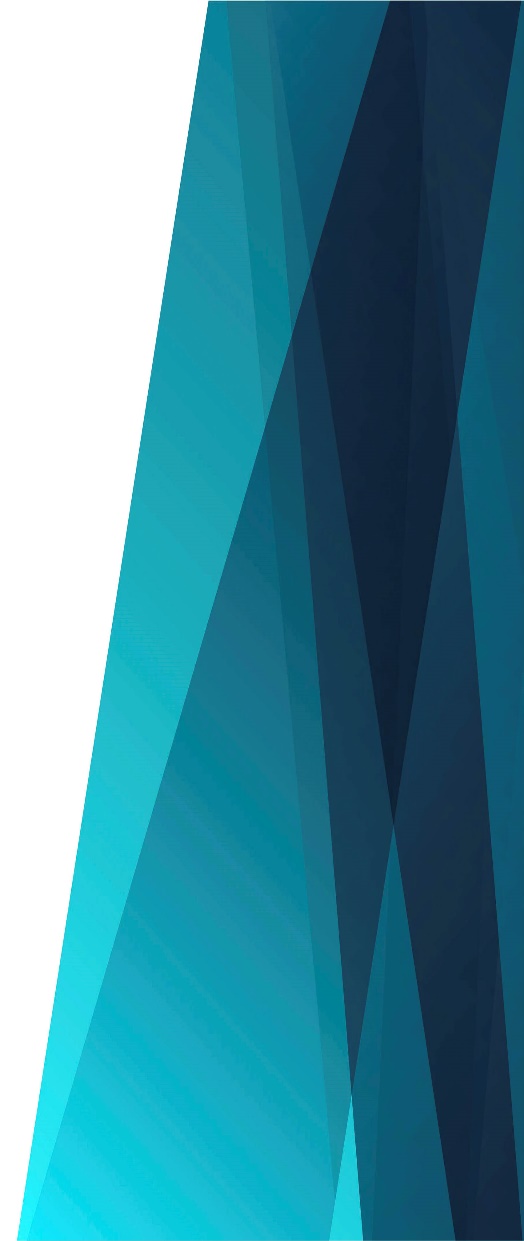 Припев: 
«Боже мой, я пойду» 
Я готов идти во все края.
Боже мой, я пойду.
Вот я, Господи, 
Пошли меня!»
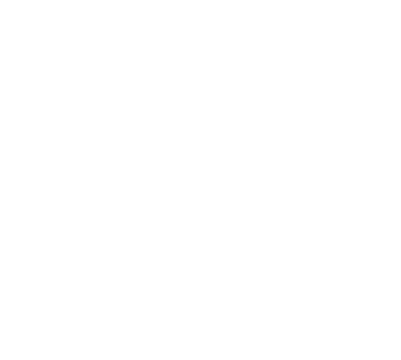 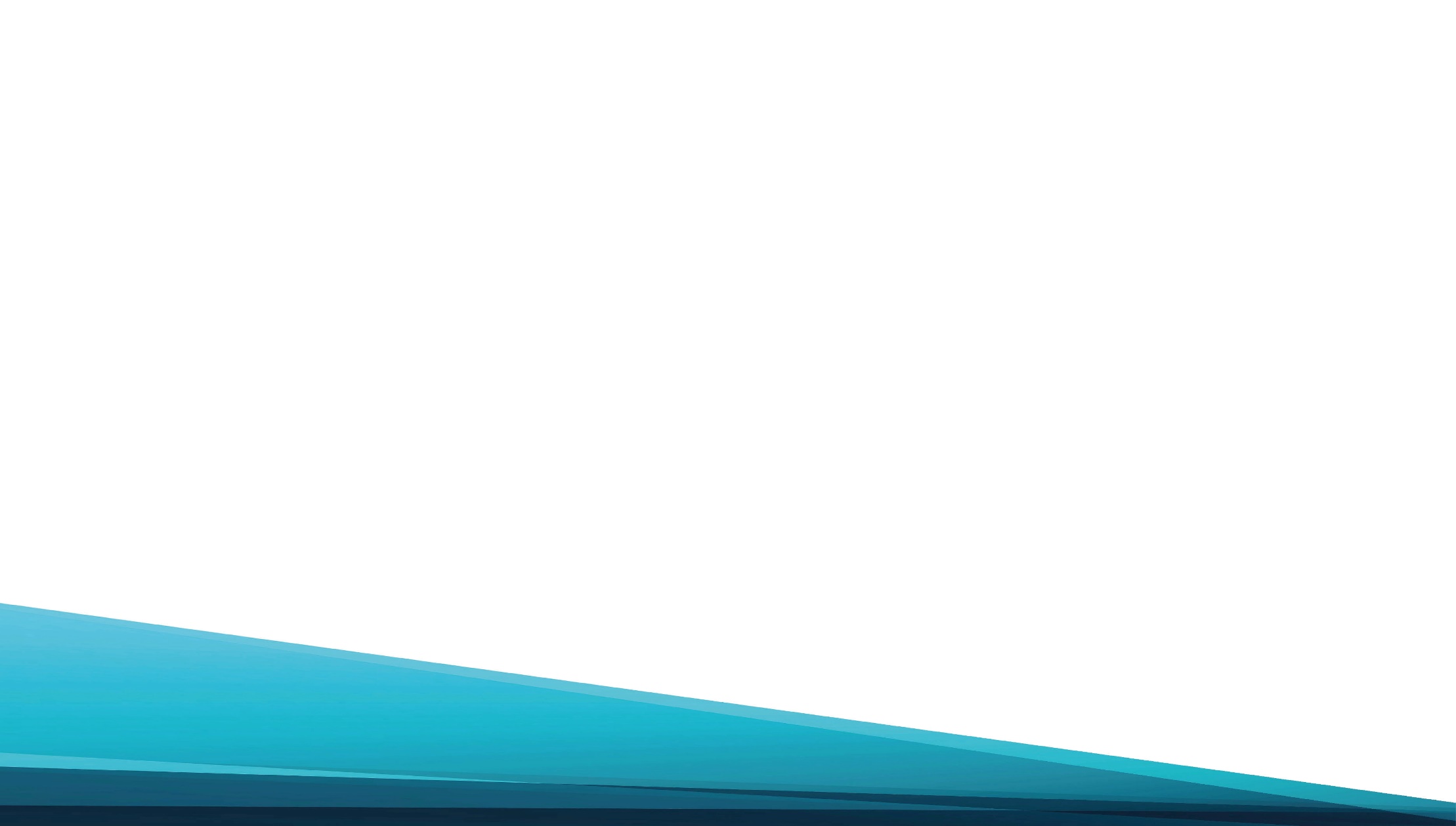 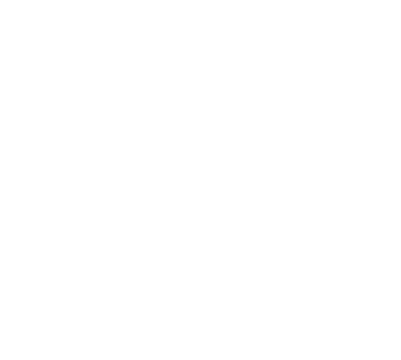 Знал пророк 
Всю важность порученья
И, смутившись, чуть не отказал.
Но коснулся уголь очищенья,
И тогда он радостно сказал:
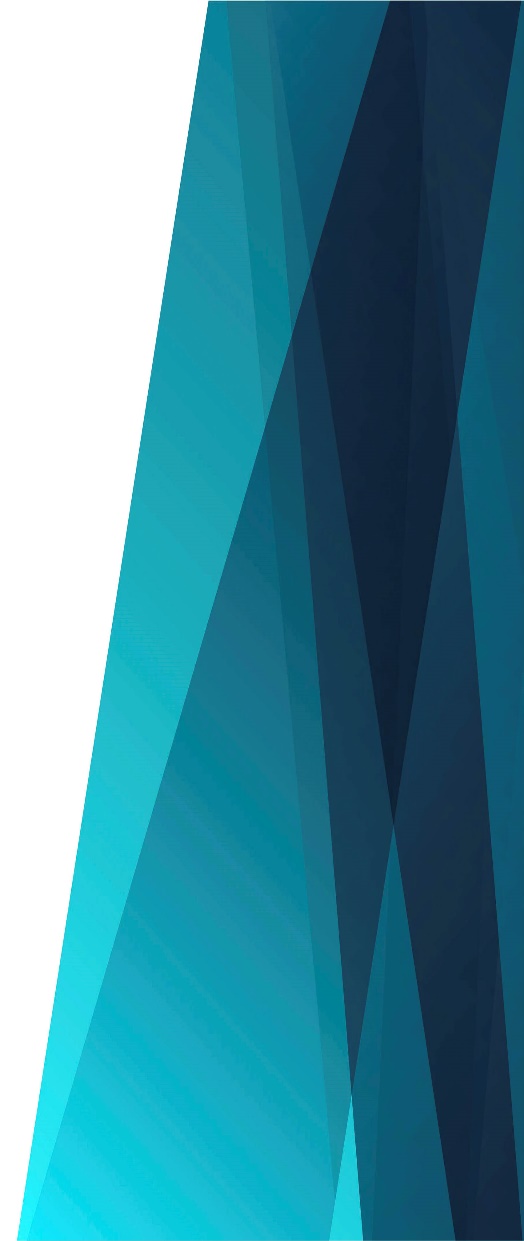 Припев: 
«Боже мой, я пойду» 
Я готов идти во все края.
Боже мой, я пойду.
Вот я, Господи, 
Пошли меня!»
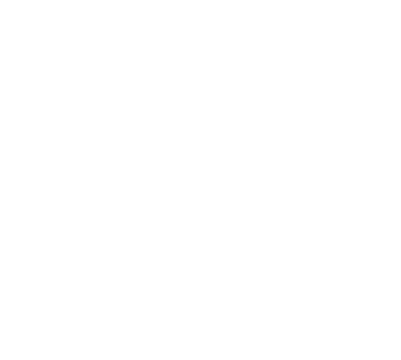 Где теперь 
Святой горящий уголь?
Боже вечный, им коснись и нас.
Разбуди сердца
Священным Духом,
Чтоб раздался и сегодня глас:
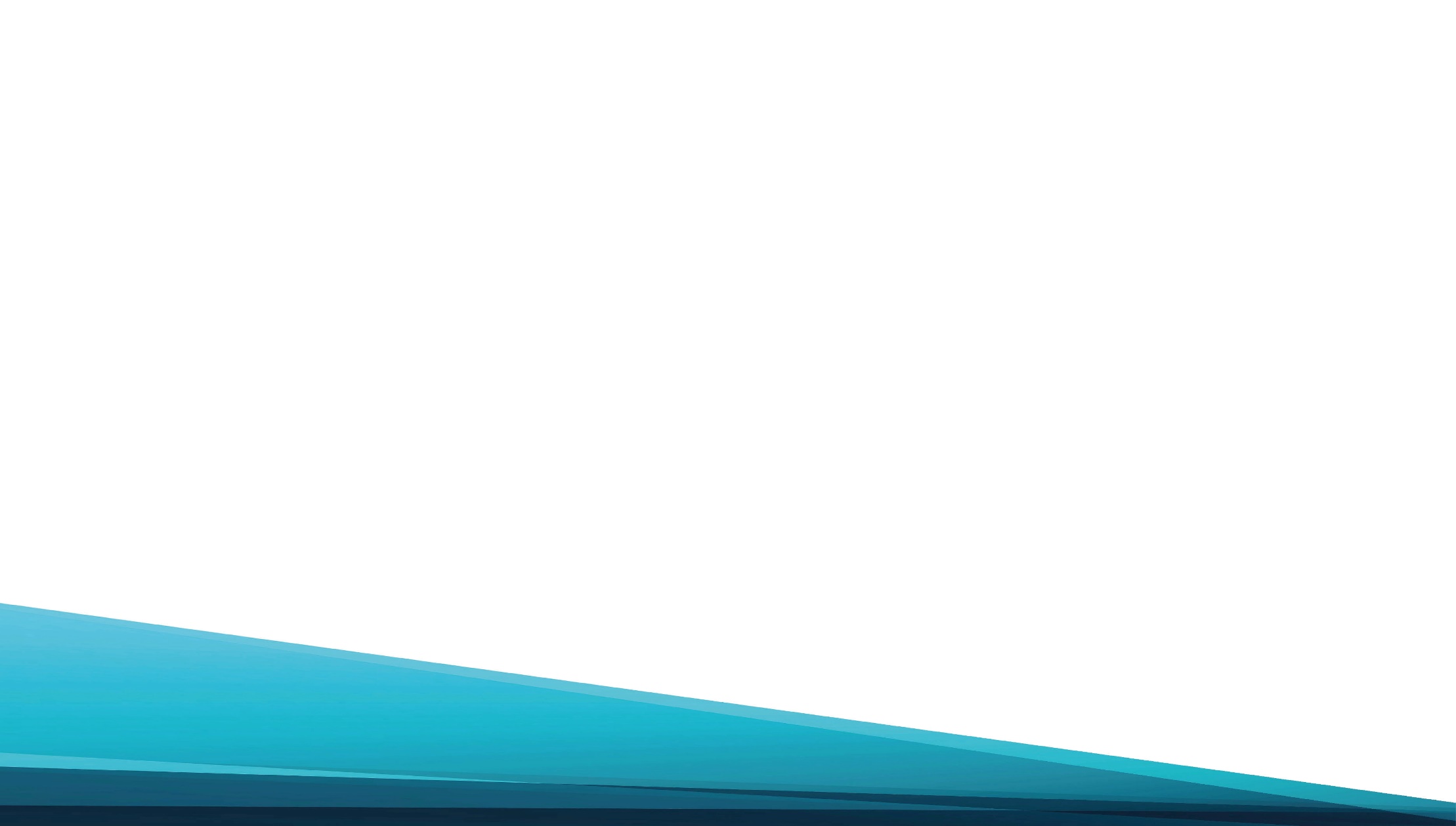 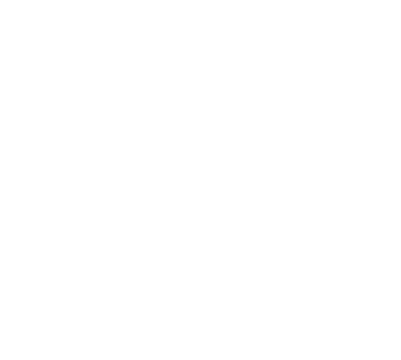 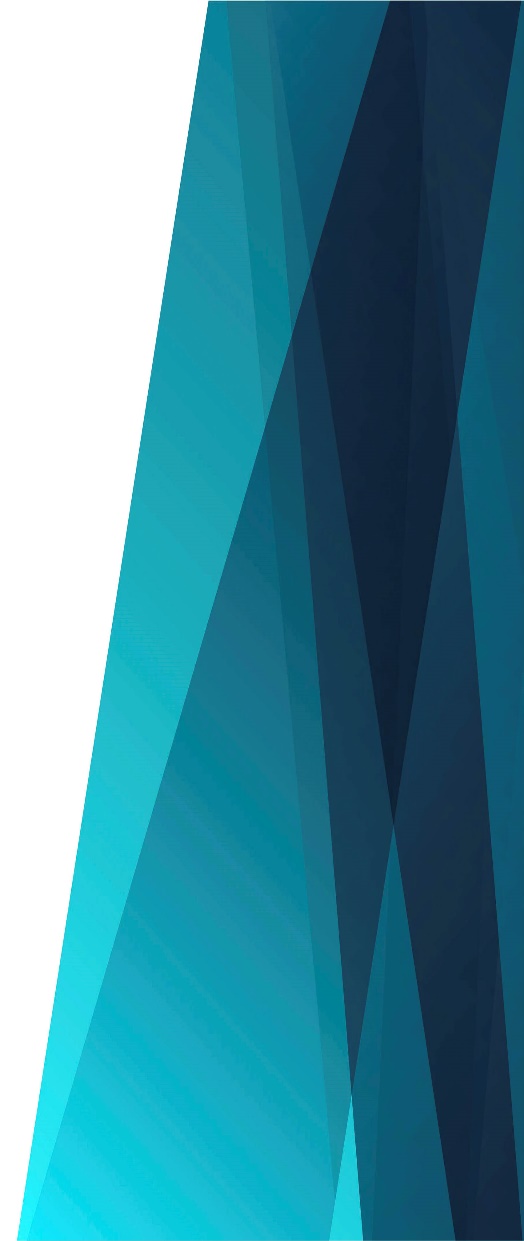 Припев: 
«Боже мой, я пойду» 
Я готов идти во все края.
Боже мой, я пойду.
Вот я, Господи, 
Пошли меня!»
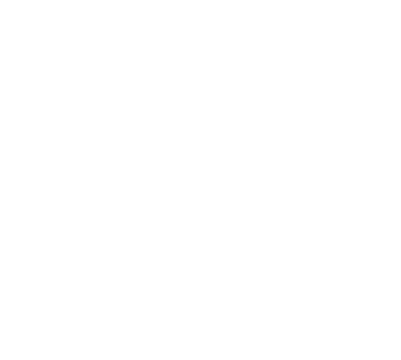 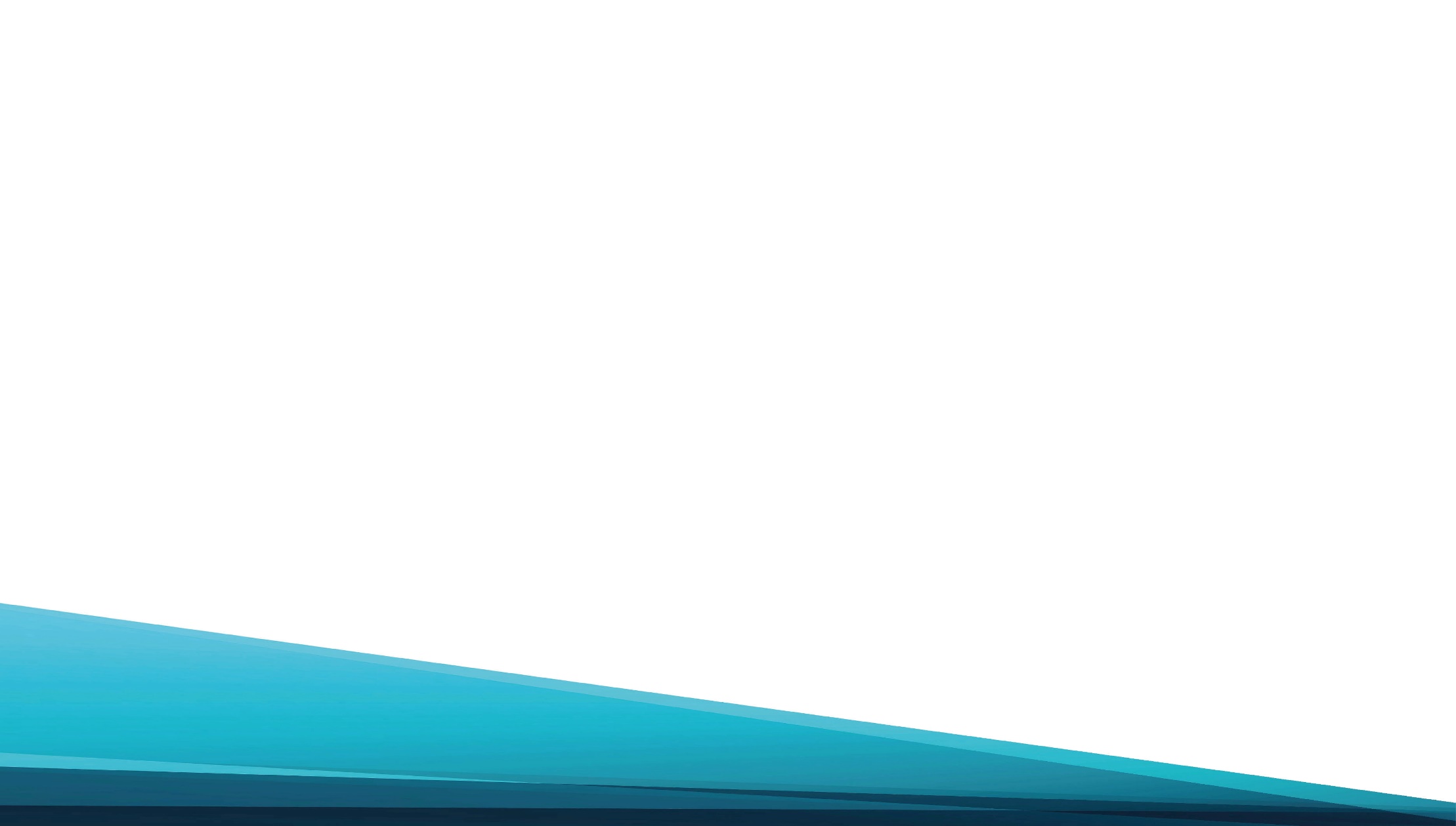 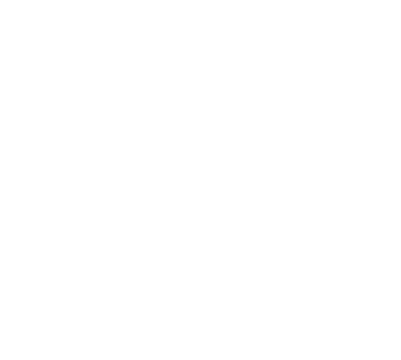 Тысячи людей не знают Бога,
От земли уходит благодать.
Чувствуем ли мы о том тревогу?
Если да, то надо отвечать:
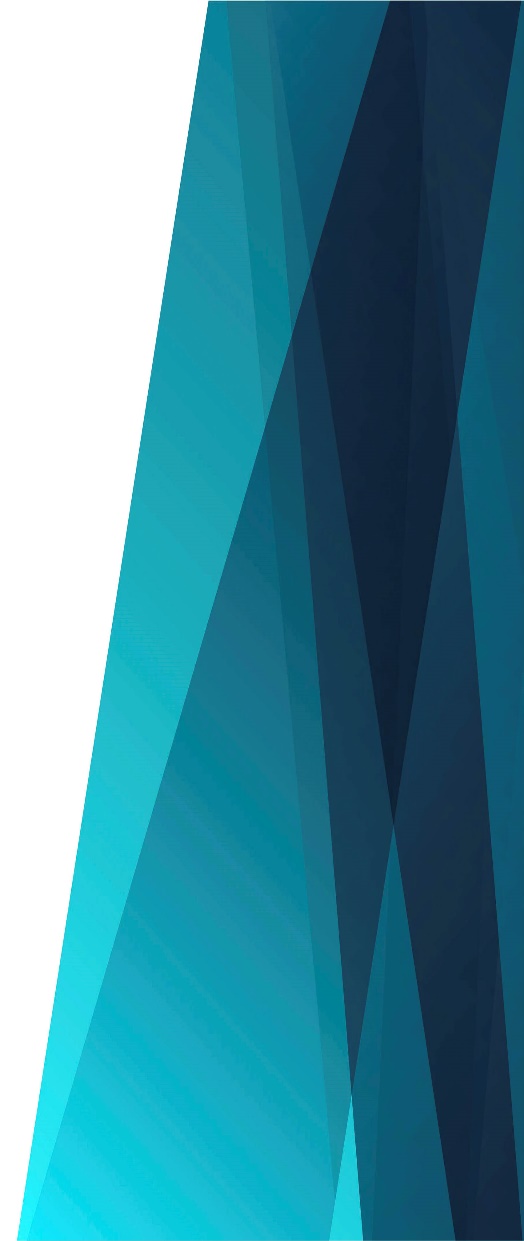 Припев: 
«Боже мой, я пойду» 
Я готов идти во все края.
Боже мой, я пойду.
Вот я, Господи, 
Пошли меня!»
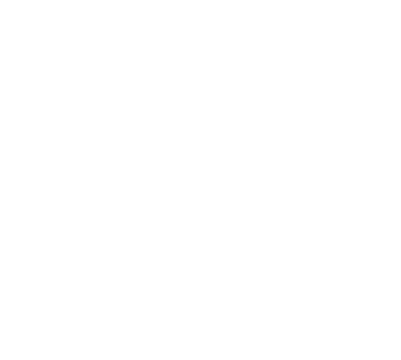